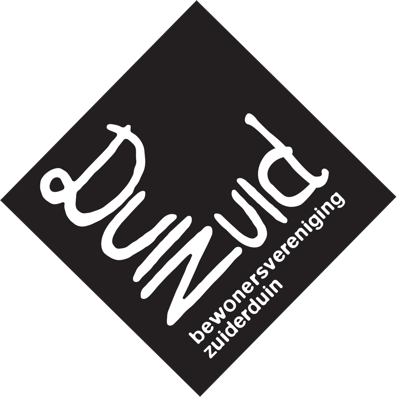 Stemmen via Mentimeter

Algemene Ledenvergadering 
Bewonersverenging Zuiderduin 14 maart 2024 bij Het Palaver
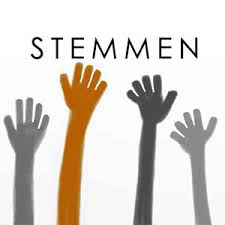 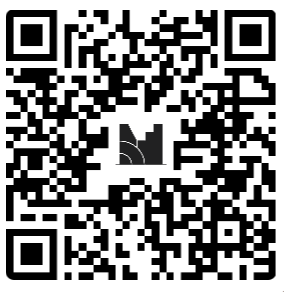 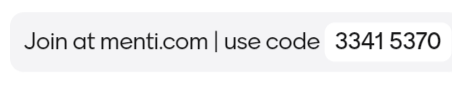 1
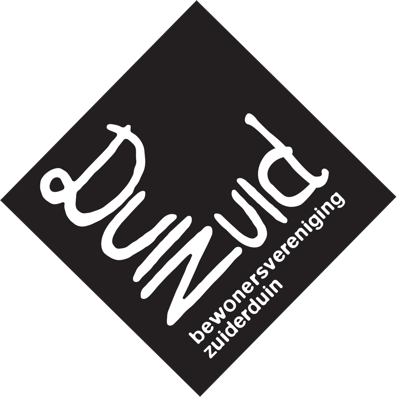 Jubileumfeest Zuiderduin
Ideeen voor iets extra’s?





Hoe groot? Hoe bekostigen?





Vrijwillige EHBO-ers?
2
[Speaker Notes: StrandLAB maakt als buitenlaboratorium voor cultuur samen met anderen programma op én om het Almeerderstrand. StrandLAB is een culturele broedplaats en plek voor experiment en talentontwikkeling.Via ons programma nemen we je mee in het verhaal van het strand en betrekken we jou bij de herinnering en de belofte van de samenleving en het landschap. Bekijk hier ons programma!

Community
StrandLAB bouwt aan de samenleving van Almere door culturele initiatieven in Poort uit te lichten en te versterken. Dat doen we door het aanjagen van samenwerkingen, het aanbieden van het atelier en werkplaats als podium en uitvalsbasis voor ontwikkeling en het ondersteunen in de vorm van middelen.Sinds medio 2023 maken Club Duin en Scouting Novo Mundo gebruik van het atelier van StrandLAB als uitvalsbasis. Sinds kort zijn we programmapartner van Cultuur Club Poort. Ook Flevolab kan niet ontbreken in dit rijtje. Heb jij een idee of een initiatief waarvoor je kansen ziet voor samenwerking? Mail naar info@strandlab-almere.nl

Samenwerkingen
Bij StrandLAB geloven we in samenwerken en verbinden van mensen uit verschillende vakgebieden. Onze culturele plek groeit dankzij onze samenwerkingen met lokale en (inter)nationale partners. Zo maken we bijzondere programma’s die de gemeenschap en de stad Almere positief beïnvloeden. We staan open voor nieuwe partners om samen de Almeerse en Flevolandse culturele uitstraling te versterken.

Veldacademie
De Veldacademie is een interdisciplinair programma waarin veldonderzoek als methode centraal staat om verschillende facetten van onze complexe wereld te onderzoeken. Hierbinnen wordt nauw samengewerkt met (kunst)academies, waarbij zowel docenten als studenten betrokken zijn, evenals vertegenwoordigers uit de ecologie. We streven naar samenwerking met lokale onderwijsinstellingen, makers en het publiek voor de opzet en uitvoering van dit programma.


Residenten
Via ons residentieprogramma bieden we ruimte aan lokale, nationale en internationale makers, kunstenaars en onderzoekers. Vanuit Atelier StrandLAB en de werkplaats gaan de residenten gedurende een vooraf afgesproken periode een relatie aan met de sociale en fysieke omgeving, vanuit hun eigen onderzoeksvraag. Het resultaat hiervan delen ze op verschillende manieren met het publiek.]
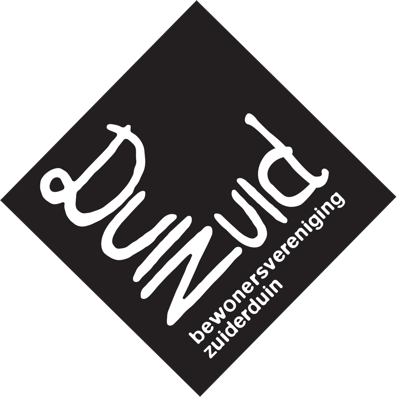 Stemmen via Mentimeter

Algemene Ledenvergadering 
Bewonersverenging Zuiderduin 14 maart 2024 bij Het Palaver
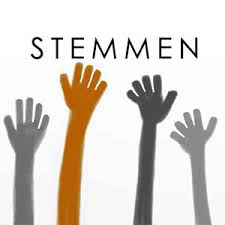 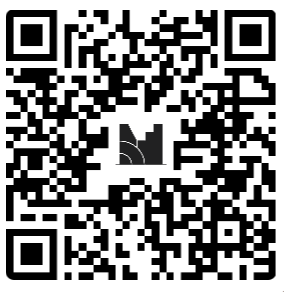 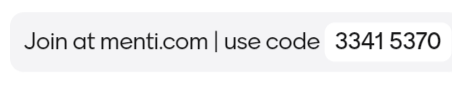 3
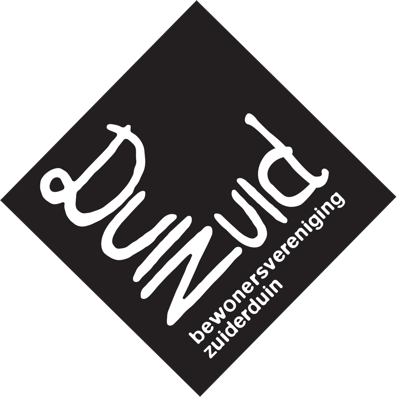 Bewonersvereniging Zuiderduin
Nieuwe Bestuursleden aantrekken





Vrijwilligers activeren





Begrotingstekort / lidmaatschap betalen
4
[Speaker Notes: StrandLAB maakt als buitenlaboratorium voor cultuur samen met anderen programma op én om het Almeerderstrand. StrandLAB is een culturele broedplaats en plek voor experiment en talentontwikkeling.Via ons programma nemen we je mee in het verhaal van het strand en betrekken we jou bij de herinnering en de belofte van de samenleving en het landschap. Bekijk hier ons programma!

Community
StrandLAB bouwt aan de samenleving van Almere door culturele initiatieven in Poort uit te lichten en te versterken. Dat doen we door het aanjagen van samenwerkingen, het aanbieden van het atelier en werkplaats als podium en uitvalsbasis voor ontwikkeling en het ondersteunen in de vorm van middelen.Sinds medio 2023 maken Club Duin en Scouting Novo Mundo gebruik van het atelier van StrandLAB als uitvalsbasis. Sinds kort zijn we programmapartner van Cultuur Club Poort. Ook Flevolab kan niet ontbreken in dit rijtje. Heb jij een idee of een initiatief waarvoor je kansen ziet voor samenwerking? Mail naar info@strandlab-almere.nl

Samenwerkingen
Bij StrandLAB geloven we in samenwerken en verbinden van mensen uit verschillende vakgebieden. Onze culturele plek groeit dankzij onze samenwerkingen met lokale en (inter)nationale partners. Zo maken we bijzondere programma’s die de gemeenschap en de stad Almere positief beïnvloeden. We staan open voor nieuwe partners om samen de Almeerse en Flevolandse culturele uitstraling te versterken.

Veldacademie
De Veldacademie is een interdisciplinair programma waarin veldonderzoek als methode centraal staat om verschillende facetten van onze complexe wereld te onderzoeken. Hierbinnen wordt nauw samengewerkt met (kunst)academies, waarbij zowel docenten als studenten betrokken zijn, evenals vertegenwoordigers uit de ecologie. We streven naar samenwerking met lokale onderwijsinstellingen, makers en het publiek voor de opzet en uitvoering van dit programma.


Residenten
Via ons residentieprogramma bieden we ruimte aan lokale, nationale en internationale makers, kunstenaars en onderzoekers. Vanuit Atelier StrandLAB en de werkplaats gaan de residenten gedurende een vooraf afgesproken periode een relatie aan met de sociale en fysieke omgeving, vanuit hun eigen onderzoeksvraag. Het resultaat hiervan delen ze op verschillende manieren met het publiek.]
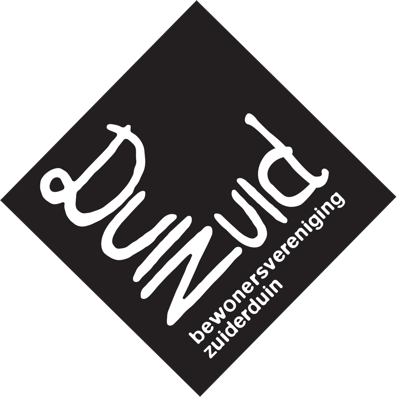 Stemmen via Mentimeter

Algemene Ledenvergadering 
Bewonersverenging Zuiderduin 14 maart 2024 bij Het Palaver
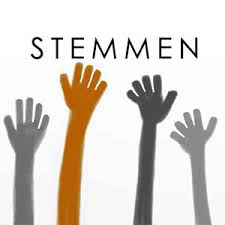 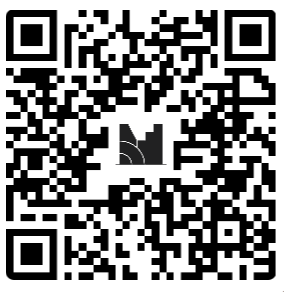 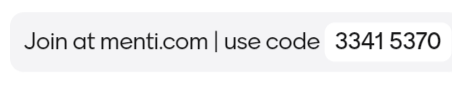 5
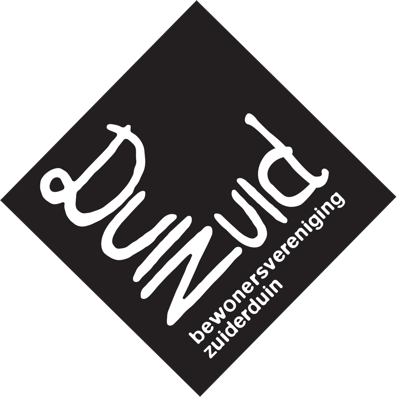 StrandLAB / Club Duin / Vuurwerk
Plek voor bewoners om samen te komen en te connecten





Vrijdagavonden: inspiratie / creativiteit / spel / hobby





Longest Picnic / Vuurwerk
6
[Speaker Notes: StrandLAB maakt als buitenlaboratorium voor cultuur samen met anderen programma op én om het Almeerderstrand. StrandLAB is een culturele broedplaats en plek voor experiment en talentontwikkeling.Via ons programma nemen we je mee in het verhaal van het strand en betrekken we jou bij de herinnering en de belofte van de samenleving en het landschap. Bekijk hier ons programma!

Community
StrandLAB bouwt aan de samenleving van Almere door culturele initiatieven in Poort uit te lichten en te versterken. Dat doen we door het aanjagen van samenwerkingen, het aanbieden van het atelier en werkplaats als podium en uitvalsbasis voor ontwikkeling en het ondersteunen in de vorm van middelen.Sinds medio 2023 maken Club Duin en Scouting Novo Mundo gebruik van het atelier van StrandLAB als uitvalsbasis. Sinds kort zijn we programmapartner van Cultuur Club Poort. Ook Flevolab kan niet ontbreken in dit rijtje. Heb jij een idee of een initiatief waarvoor je kansen ziet voor samenwerking? Mail naar info@strandlab-almere.nl

Samenwerkingen
Bij StrandLAB geloven we in samenwerken en verbinden van mensen uit verschillende vakgebieden. Onze culturele plek groeit dankzij onze samenwerkingen met lokale en (inter)nationale partners. Zo maken we bijzondere programma’s die de gemeenschap en de stad Almere positief beïnvloeden. We staan open voor nieuwe partners om samen de Almeerse en Flevolandse culturele uitstraling te versterken.

Veldacademie
De Veldacademie is een interdisciplinair programma waarin veldonderzoek als methode centraal staat om verschillende facetten van onze complexe wereld te onderzoeken. Hierbinnen wordt nauw samengewerkt met (kunst)academies, waarbij zowel docenten als studenten betrokken zijn, evenals vertegenwoordigers uit de ecologie. We streven naar samenwerking met lokale onderwijsinstellingen, makers en het publiek voor de opzet en uitvoering van dit programma.


Residenten
Via ons residentieprogramma bieden we ruimte aan lokale, nationale en internationale makers, kunstenaars en onderzoekers. Vanuit Atelier StrandLAB en de werkplaats gaan de residenten gedurende een vooraf afgesproken periode een relatie aan met de sociale en fysieke omgeving, vanuit hun eigen onderzoeksvraag. Het resultaat hiervan delen ze op verschillende manieren met het publiek.]
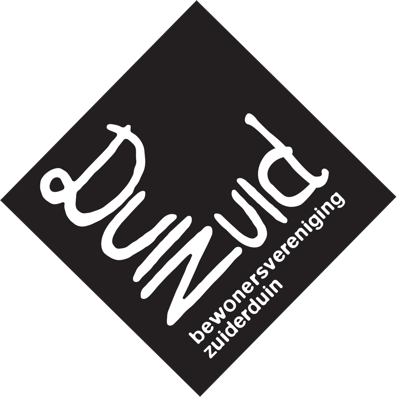 Stemmen via Mentimeter

Algemene Ledenvergadering 
Bewonersverenging Zuiderduin 14 maart 2024 bij Het Palaver
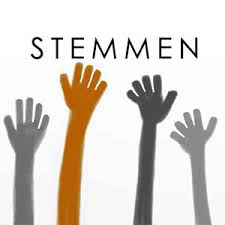 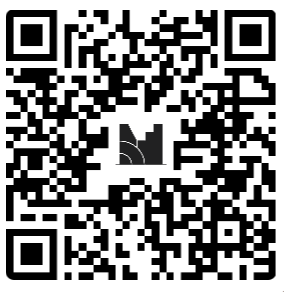 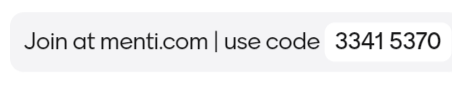 7
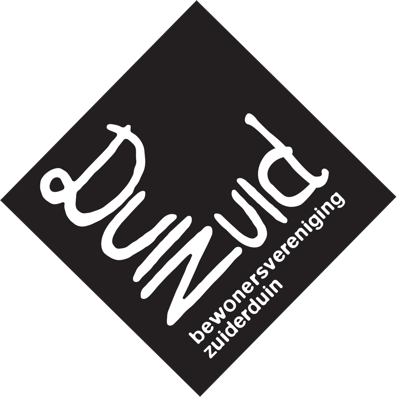 Etalagegebied Duin
Welstandscommissie bij verbouwing





Beheer en onderhoud





Spelregels handhaven
8
[Speaker Notes: StrandLAB maakt als buitenlaboratorium voor cultuur samen met anderen programma op én om het Almeerderstrand. StrandLAB is een culturele broedplaats en plek voor experiment en talentontwikkeling.Via ons programma nemen we je mee in het verhaal van het strand en betrekken we jou bij de herinnering en de belofte van de samenleving en het landschap. Bekijk hier ons programma!

Community
StrandLAB bouwt aan de samenleving van Almere door culturele initiatieven in Poort uit te lichten en te versterken. Dat doen we door het aanjagen van samenwerkingen, het aanbieden van het atelier en werkplaats als podium en uitvalsbasis voor ontwikkeling en het ondersteunen in de vorm van middelen.Sinds medio 2023 maken Club Duin en Scouting Novo Mundo gebruik van het atelier van StrandLAB als uitvalsbasis. Sinds kort zijn we programmapartner van Cultuur Club Poort. Ook Flevolab kan niet ontbreken in dit rijtje. Heb jij een idee of een initiatief waarvoor je kansen ziet voor samenwerking? Mail naar info@strandlab-almere.nl

Samenwerkingen
Bij StrandLAB geloven we in samenwerken en verbinden van mensen uit verschillende vakgebieden. Onze culturele plek groeit dankzij onze samenwerkingen met lokale en (inter)nationale partners. Zo maken we bijzondere programma’s die de gemeenschap en de stad Almere positief beïnvloeden. We staan open voor nieuwe partners om samen de Almeerse en Flevolandse culturele uitstraling te versterken.

Veldacademie
De Veldacademie is een interdisciplinair programma waarin veldonderzoek als methode centraal staat om verschillende facetten van onze complexe wereld te onderzoeken. Hierbinnen wordt nauw samengewerkt met (kunst)academies, waarbij zowel docenten als studenten betrokken zijn, evenals vertegenwoordigers uit de ecologie. We streven naar samenwerking met lokale onderwijsinstellingen, makers en het publiek voor de opzet en uitvoering van dit programma.


Residenten
Via ons residentieprogramma bieden we ruimte aan lokale, nationale en internationale makers, kunstenaars en onderzoekers. Vanuit Atelier StrandLAB en de werkplaats gaan de residenten gedurende een vooraf afgesproken periode een relatie aan met de sociale en fysieke omgeving, vanuit hun eigen onderzoeksvraag. Het resultaat hiervan delen ze op verschillende manieren met het publiek.]